Generalized Hybrid Search with Applications to 
Blockchain and Hash Functions Security
Alexandru Cojocaru              Juan Garay                   Fang Song
Texas A&M University
Portland State University
University of Edinburgh
Asiacrypt 2024
Quantum Query Algorithms
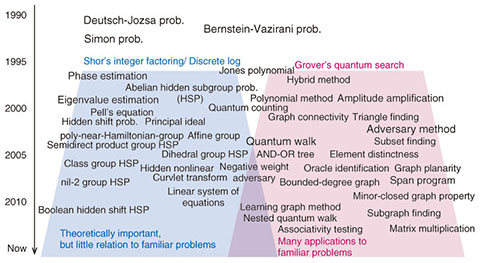 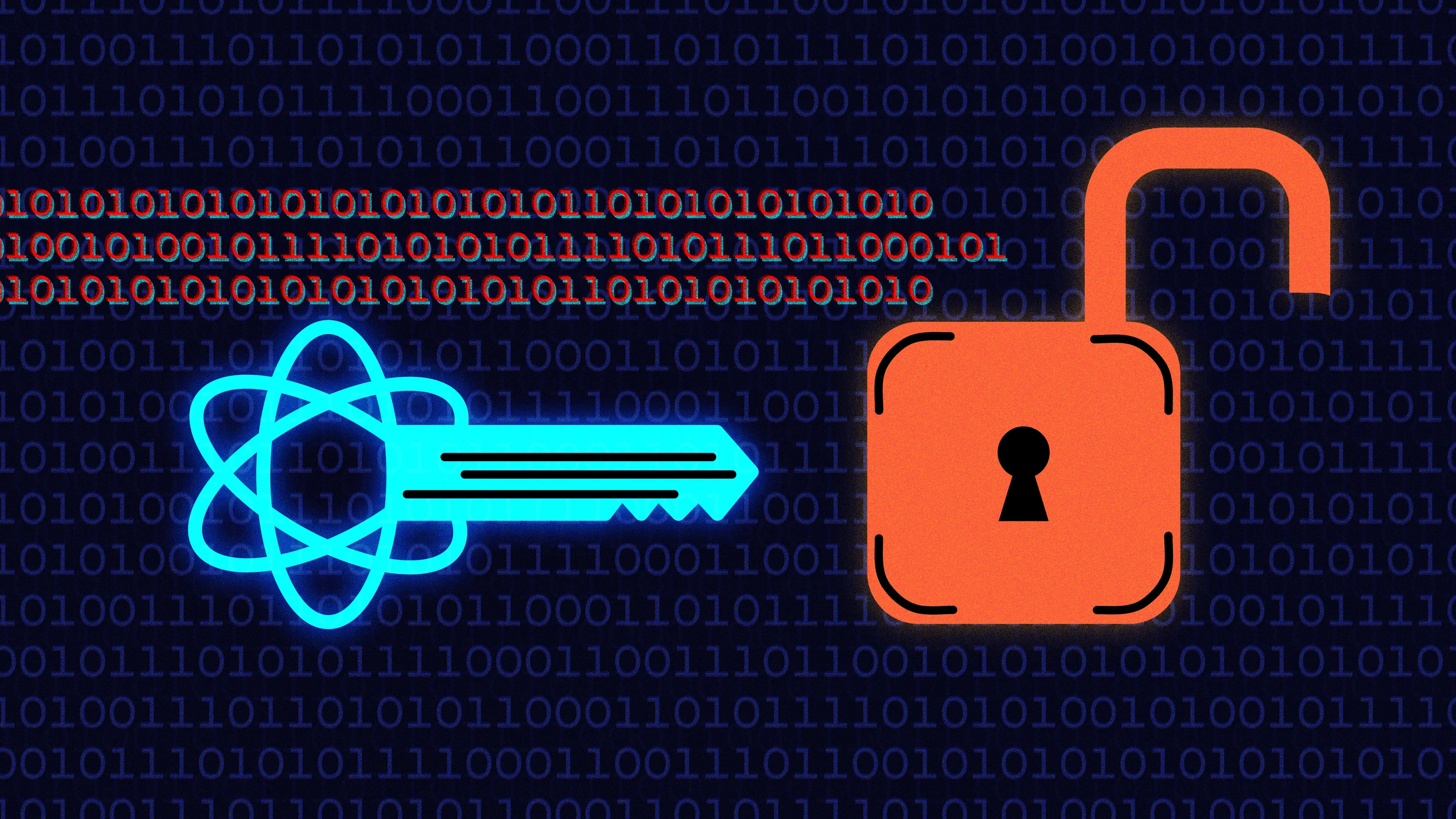 1
Query Model
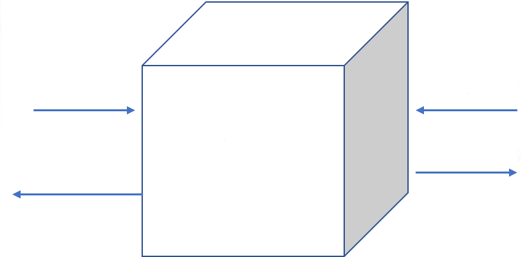 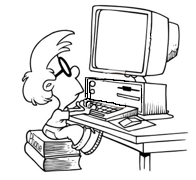 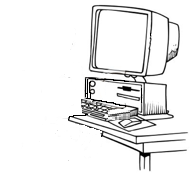 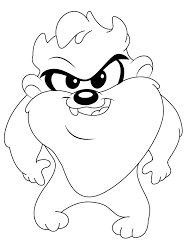 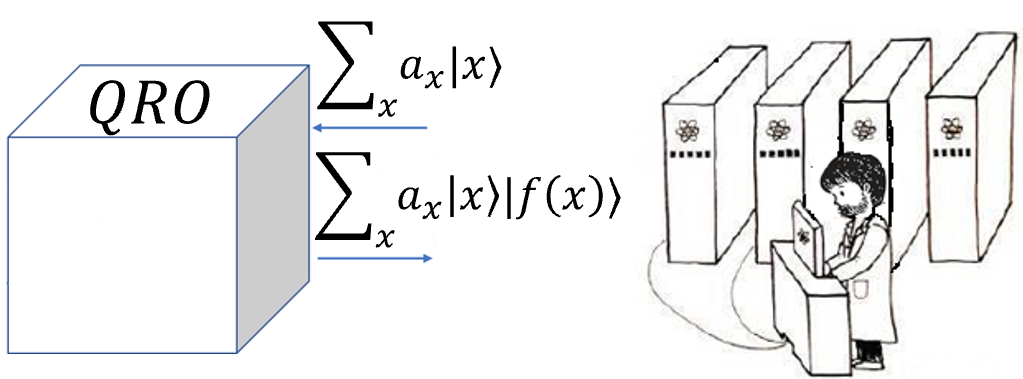 2
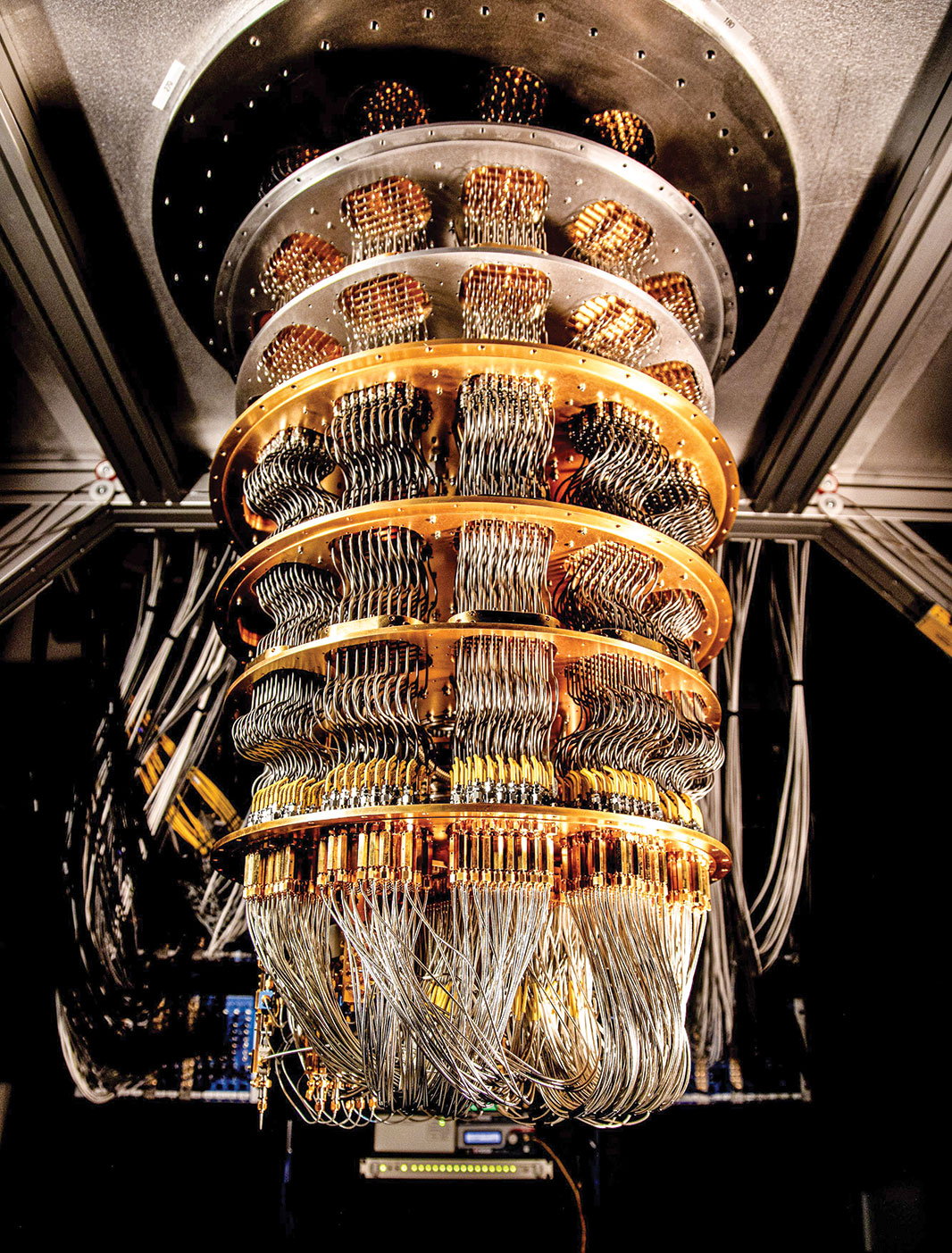 Hybrid Quantum-Classical Query Algorithms
Interest of party to supplement quantum with classical computational power.

Entities with quantum computers (e.g. big companies and government agencies) coincide with those employing high-performance computing e.g clusters and supercomputers.

Inspires hybrid query model: one is granted a quota of classical & quantum queries 
	model subsumes classical and quantum queries;
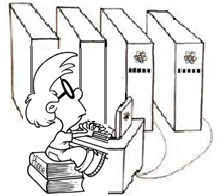 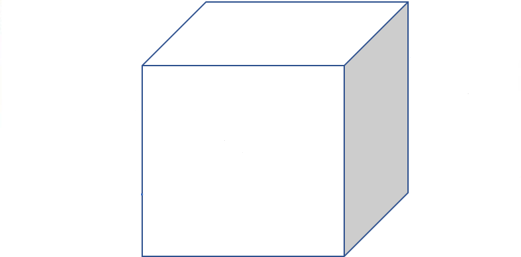 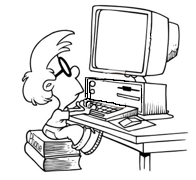 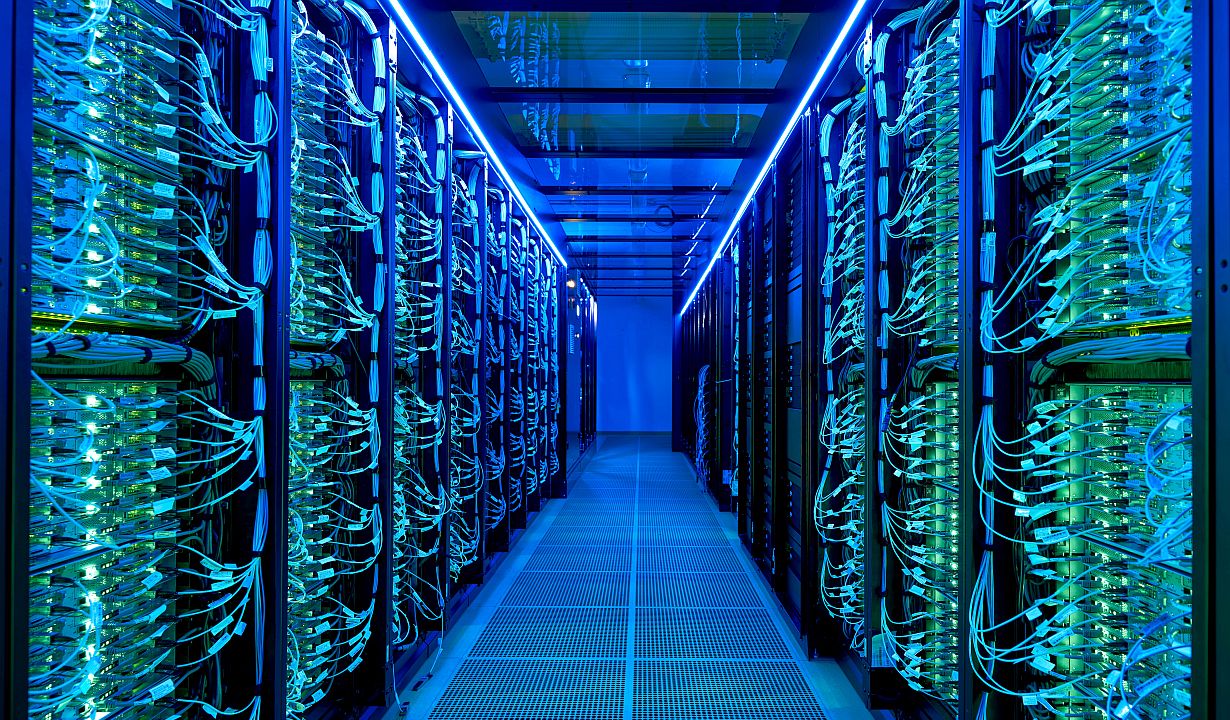 3
[Speaker Notes: Need a intro to this slide]
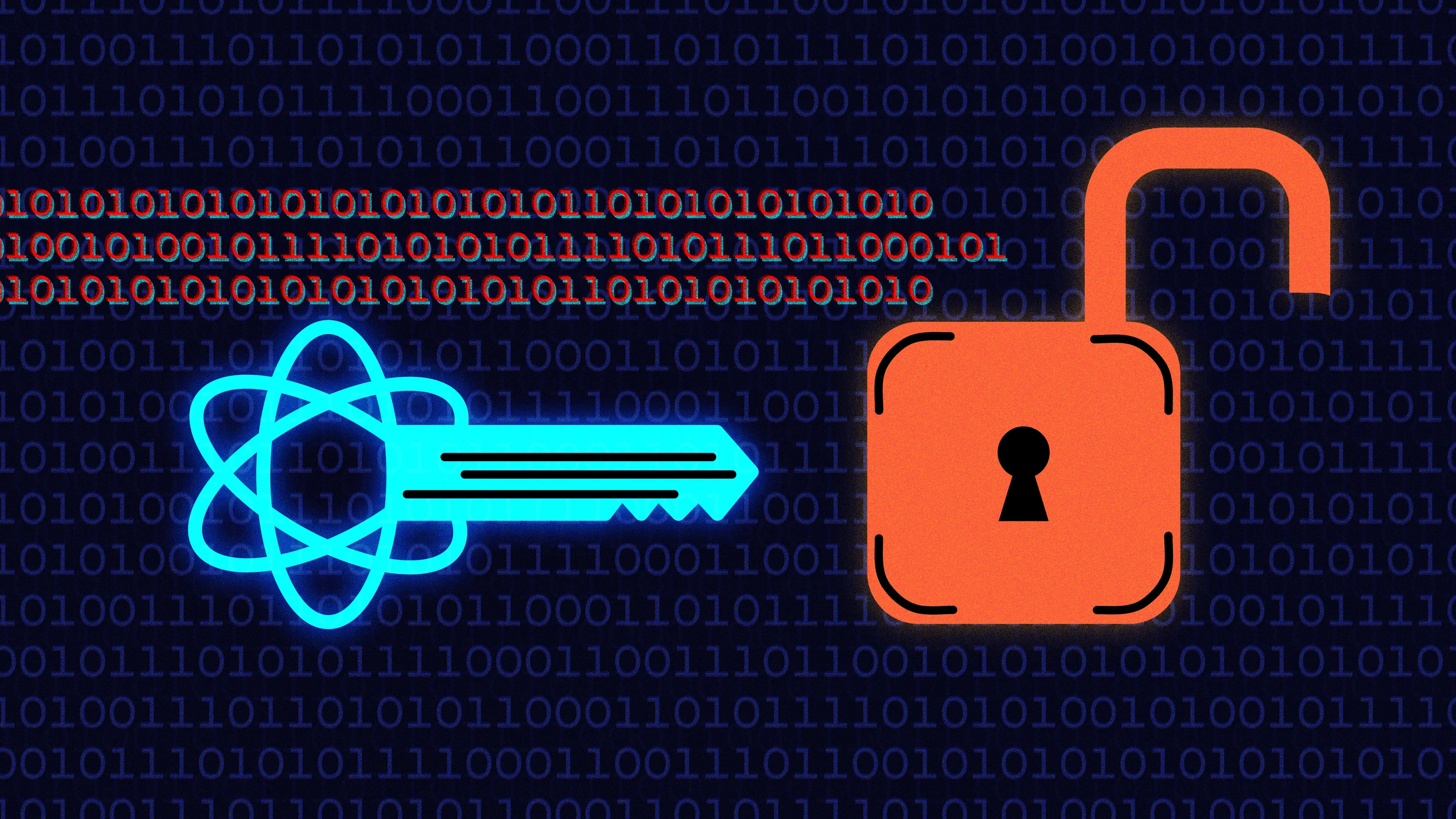 Post-Quantum Cryptography
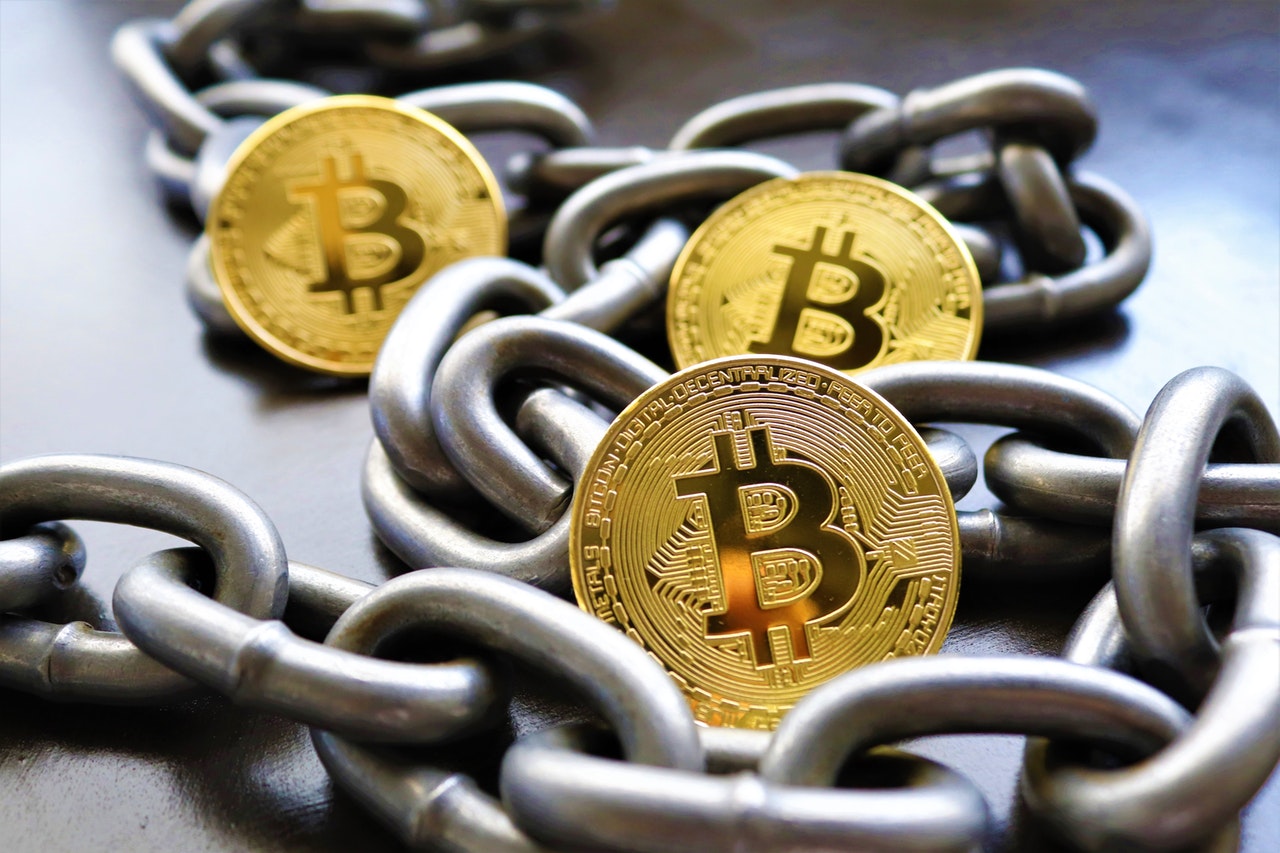 4
[Speaker Notes: An important example of distributed computing protocol refers to Bitcoin…
notable]
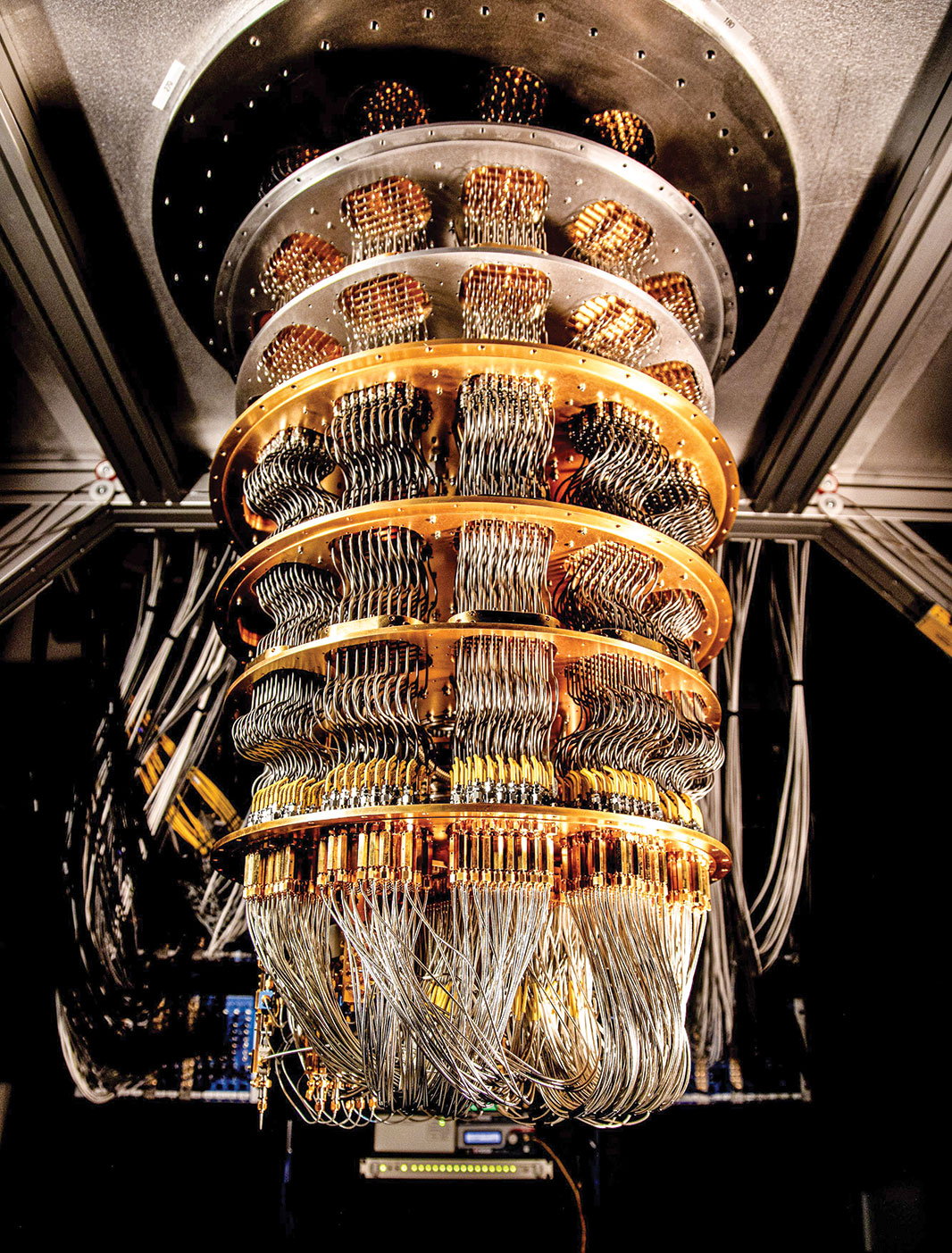 Hybrid Quantum-Classical Query Algorithms in Cryptography
5
[Speaker Notes: On the other hand, ….]
Our Goal: Hybrid Quantum-Classical Algorithms
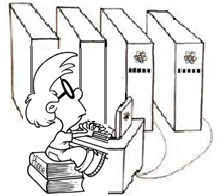 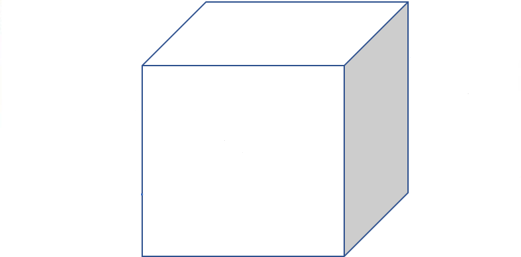 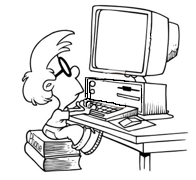 7
Hybrid Algorithms: Cryptographic Applications
I) Generalized security of Bitcoin protocol:
from a setting where the adversary is fully quantum [CGKSW ‘23], 
to setting where the adversary has both quantum and classical capabilities
Generally, security definitions often give a component of a cryptosystem as an oracle;
Long line of research focuses settling right definitions & constructions when adversaries quantum access to oracle;
Extending this to hybrid landscape offer fine-grained security assessments of  post-quantum cryptosystems;
II) Re-examine generic security of hash f. against quantum-classical hybrid adversaries
8
[Speaker Notes: More concretely, in the follow-up work we first…]
(I) Hardness of Distributional Search Problem
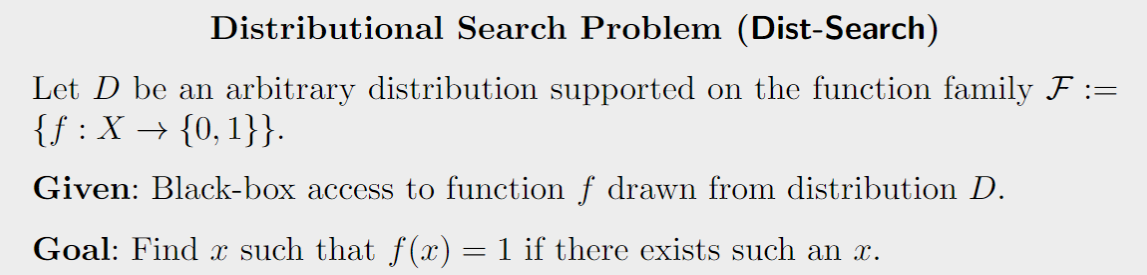 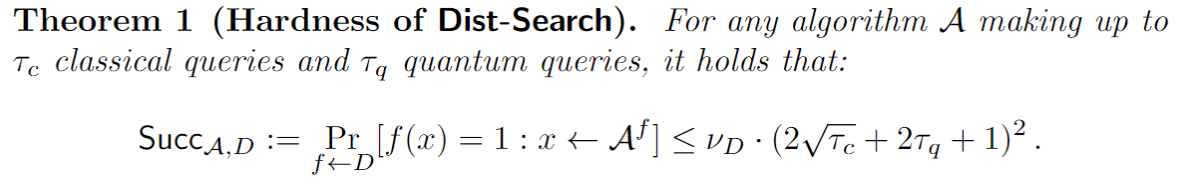 9
[Speaker Notes: Our first result is a hardness result, establishing what is the hybrid query complexity of solving the following search problem task]
Hardness of Distributional Search Problem
9
[Speaker Notes: Our first result is a hardness result, establishing what is the hybrid query complexity of solving the following search problem task]
Hybrid Lower Bound Framework
9
[Speaker Notes: Our first result is a hardness result, establishing what is the hybrid query complexity of solving the following search problem task

Transition is not great for this slide - from instantiation to hardness result]
Hybrid Lower Bound Framework
Pseudo-Classical
Quantum
Classical
9
[Speaker Notes: Our first result is a hardness result, establishing what is the hybrid query complexity of solving the following search problem task]
(II) Hybrid Algorithm Design & Analysis
10
[Speaker Notes: Our second main result is a positive result, focusing on the design of a hybrid algorithm for this search task.]
(II) Hybrid Algorithm Design & Analysis
10
[Speaker Notes: Our second main result is a positive result, focusing on the design of a hybrid algorithm for this search task.]
Quantum Algorithm Distributional Search
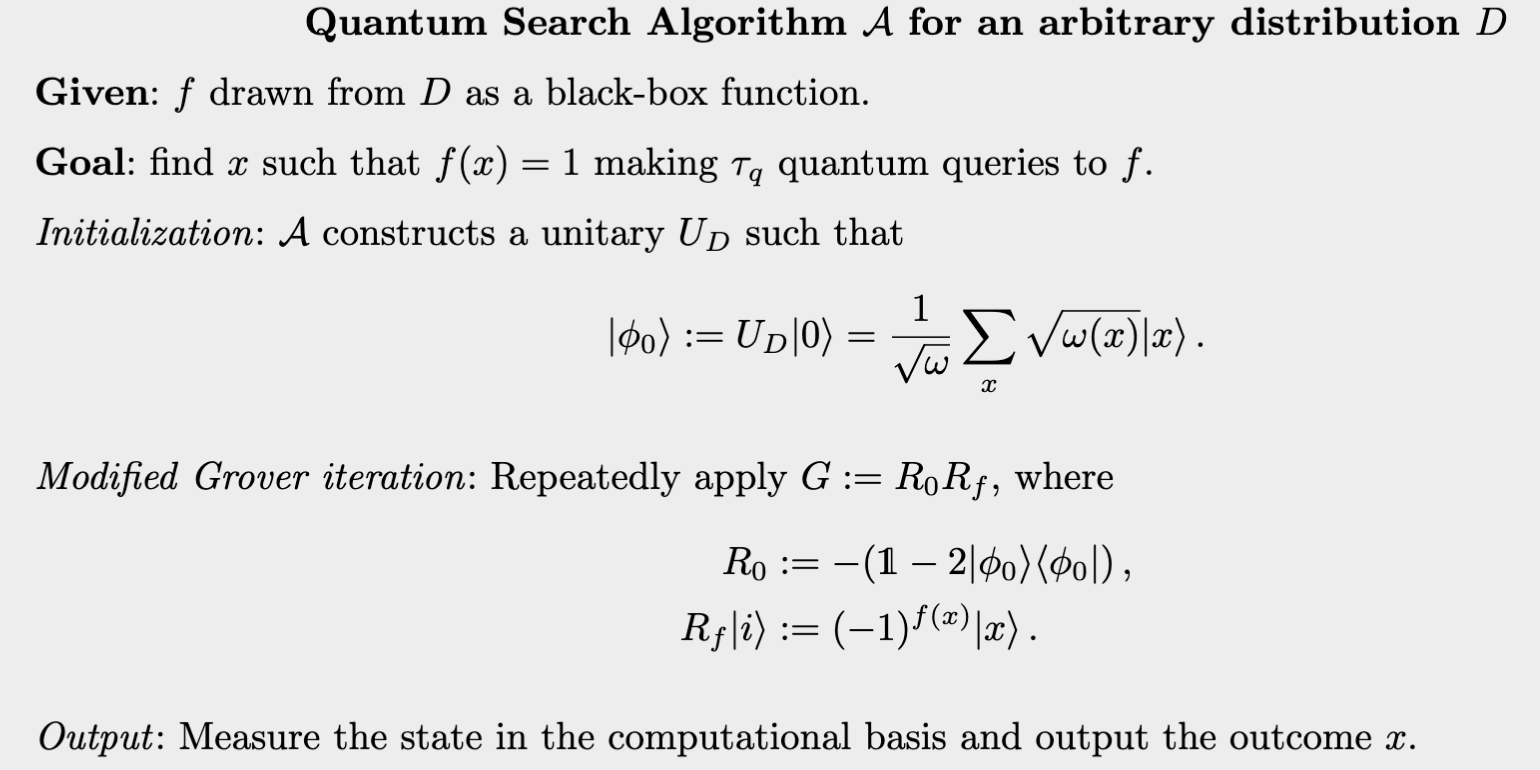 15
11
Quantum Hybrid for Distributional Search
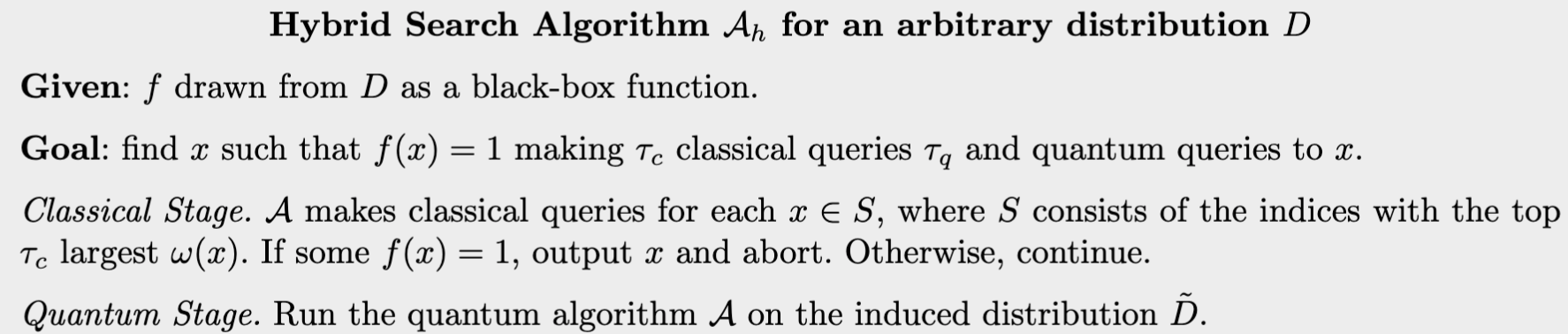 16
12
Future Directions
Show optimality of Classical Alg query inputs with highest likelihood and optimality of Hybrid Alg;
2. Find problems on which the Hybrid Success is not just Classical + Quantum;
3. Generally: Analyze post-quantum hybrid security of digital signatures, encryptions, commitments;
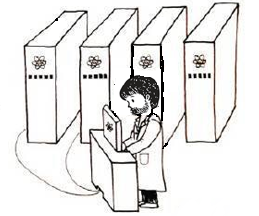 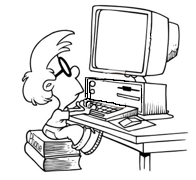 Thank You!
13
Hybrid Lower Bound: Query Operators
Pseudo-Classical
Quantum
Classical
9
[Speaker Notes: Our first result is a hardness result, establishing what is the hybrid query complexity of solving the following search problem task]
Hybrid Lower Bound: State of Algorithm
9
[Speaker Notes: Our first result is a hardness result, establishing what is the hybrid query complexity of solving the following search problem task]
Hybrid Lower Bound: Putting Pieces Together
9
[Speaker Notes: Our first result is a hardness result, establishing what is the hybrid query complexity of solving the following search problem task]